On Beyond ObjectsProgramming in the 21th centuryCOMP 590-059 Fall 2024
David Stotts
Computer Science Dept
UNC Chapel Hill
COMP 301  Threads Review (a)Motivating example
Baking cookies!
Baking cookies
progress of time
Improving the algorithm
Dry ingredients
Wet ingredients
Mix cookie dough
Preheat oven
Bake
Baking sheet
Preheat oven
Bake
Wet ingredients
Mix cookie dough
Baking sheet
Dry ingredients
Make individual computation steps take less time
“speed them up”
time
Saved time!
You got a new mixer! Now you can mix the ingredients faster!
Improving the algorithm
Bake
Wet ingredients
Mix cookie dough
Baking sheet
Preheat oven
Dry ingredients
Wet ingredients
Bake
Mix cookie dough
Baking sheet
Dry ingredients
Preheat oven
You can preheat the oven while mixing the ingredients!
time
Saved time!
Two steps overlap in time; 
they do not affect each other so we do them “at the same time”
Improving the algorithm
Wet ingredients
Bake
Mix cookie dough
Baking sheet
Dry ingredients
You can have a friend help you!
Preheat oven
Mix cookie dough
Baking sheet
Dry ingredients
Bake
Preheat oven
Wet ingredients
time
More Saved time!
two separate bakers, 
two “computers” working at “the same time”
How to speed up completing a task
Concurrent Computing
Concurrent vs sequential computing
Definitions
Sequential computing – When a series of computations are executed one at a time, such that each computation must finish before the next can begin
Time
task3()
task1()
task2()
Definitions
Concurrent computing – When a series of computations are executed during overlapping time periods
The tasks might be executed simultaneously…
task1()
task2()
Time
…or maybe one computer is taking turns switching back and forth between them
task3()
Synchronous and asynchronous programming models
Definitions
Synchronous programming 
A model of programming where a task may be started, and the program waits for it to complete before continuing on
Task
Time
task() method completed
task() method
executed
Main program
Main program
Definitions
Asynchronous programming
A model of programming where a task may be started, but the program continues on without waiting for it to complete
Task
Time
task() method completed
task() method
executed
Main program
Main program
Summary
Computing models
Parallel Computing
Multiple tasks can simultaneously be executed on separate processing elements
Concurrent Computing
Multiple tasks can be executed during overlapping time periods, either in parallel or by context switching
Sequential Computing
Only one task can be executed at a time; the current task must complete before the next one can begin
Programming models
Synchronous Programming
The program waits for a task to finish completely before continuing on
Asynchronous Programming
The program continues on without waiting for a method to finish
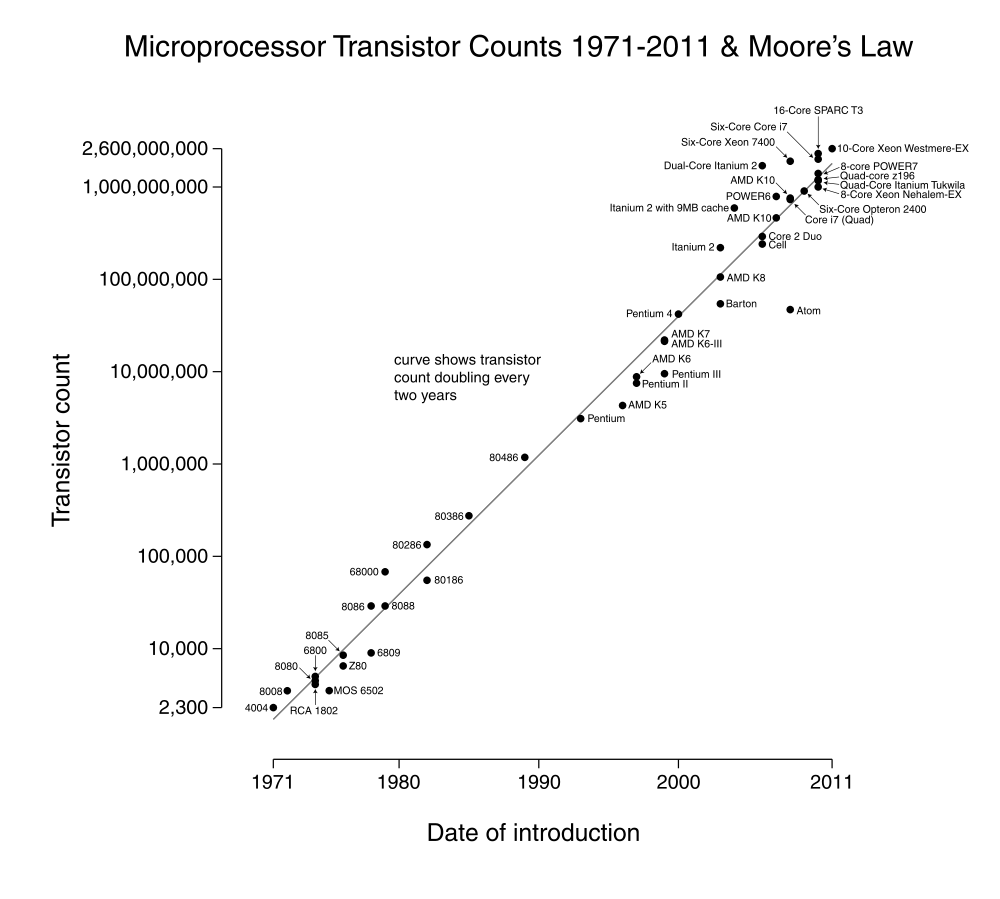 The Multicore Revolution
15
Core Count Driving Moore’s Law
https://madusudanan.com/blog/scala-tutorials-part-9-intro-to-functional-programming/
Parallel Programming
Multicore increases performance only if we can find ways to parallelize our task.
Sometimes very easy.
No data or logic dependencies.
Aggregating data operations (arrays, matrices)
Sometimes very hard.
19
Threads and multithreading
Definitions
A “thread” is an abstraction for executing a program
To execute any program, your operating system creates a thread
A thread encapsulates the following information
 Instruction pointer: the current point of execution
 Call stack: which methods are currently executing
 Memory: the contents of memory, including the heap
A single program can run multiple threads at the same time 
Separate instruction pointer
Separate call stack
Shared memory
program that is under execution is a process
Java Process vs. Thread
A process has
-- one (or more) thread
-- a heap for dynamic stuff
-- memory for call stack
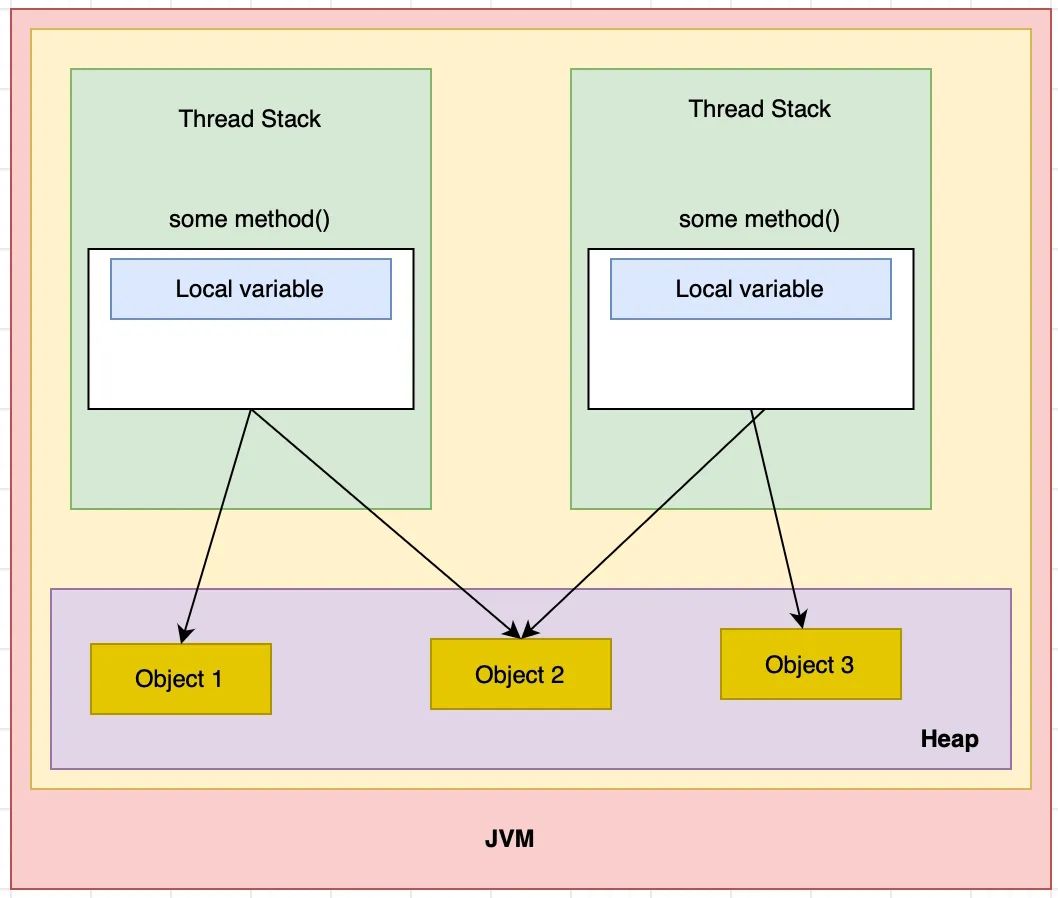 Each thread has 
-- its own call stack (its own private
    chunk of the process stack space
-- shares the one heap in the
    process with all other threads
medium.com
CPU is a Core
Java Process vs. Thread
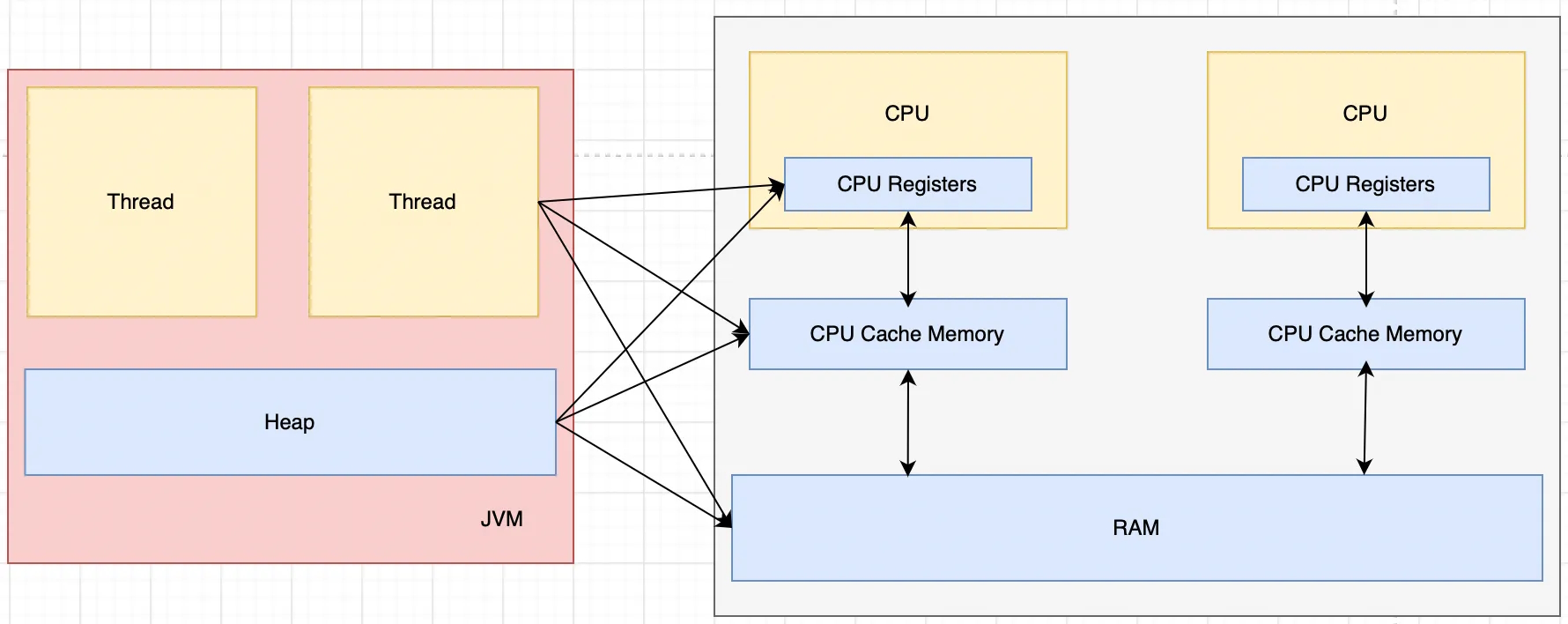 medium.com
Java Runnable interface
The Runnable interface is built-in to Java
A Runnable object represents a task that can be performed
The task is performed by calling the run() method
The task might be performed synchronously or asynchronously
What Java syntax shortcut might be used to create a new Runnable object?
public interface Runnable {   void run(); }
Creating a Runnable object
public class Multithreader {  public static void main(String[] args) {    Runnable task1 =        () -> {          for (int i = 0; i < 10; i++) {            System.out.println(i + 1);          }        };  }}
Poll Everywhere
public class Multithreader {  public static void main(String[] args) {    Runnable task1 =        () -> {          for (int i = 0; i < 10; i++) {            System.out.println(i + 1);          }        };  }}
To answer, visit  https://pollev.com/pds
Prompt: What will this program print?
Alt: No anonymous class, no lambda
public class Main {
   public static void main(String[] args) {
      Runnable task1 = new AlgOne(); 
   }
}

public class AlgOne implements Runnable {
  public void run() { 
    for (int i=0; i<10; i++) {  System.out.println(i+1);  }
  }
}
Running a Runnable objectsynchronously
This program will execute sequentially and synchronously
public class Multithreader {  public static void main(String[] args) {    Runnable task1 =        () -> {          for (int i = 0; i < 10; i++) {            System.out.println(i + 1);          }        };

    System.out.println("Printing 1 to 10");    task1.run();     System.out.println("Done");  }}
No concurrency here; we simply created a Runnable object and executed its run() method
Alt: No anonymous class, no lambda
public class Main {
   public static void main(String[] args) {
      Runnable task1 = new AlgOne(); 
      System.out.println("Printing 1 to 10");      task1.run();       System.out.println("Done"); 
   }
}

public class AlgOne implements Runnable {
  public void run() {
    for (int i=0; i<10; i++) { System.out.println(i+1); }
  }
}
Java Thread class
Java’s Thread class
Built-in to Java
Represents a thread of execution
Must be given a Runnable object to execute in the constructor
Has a special start() method for executing the Runnable
Executes the Runnable asynchronously (in parallel)
Thread thread = new Thread(task1);thread.start();
Running a Runnable objectasynchronously
This program will execute concurrently and asynchronously
public class Multithreader {  public static void main(String[] args) {    Runnable task1 =        () -> {          for (int i = 0; i < 10; i++) {            System.out.println(i + 1);          }        };

    System.out.println("Printing 1 to 10");    Thread thread = new Thread(task1);    thread.start();    System.out.println("Done");
  }}
The Runnable’s run() method will execute at the same time as the rest of the program
What happens at this line?
Alt: No anonymous class, no lambda
public class Main {
   public static void main(String[] args) {
      Runnable task1 = new AlgOne(); 
      Thread thread = new Thread(task1);
      System.out.println("Printing 1 to 10");      thread.start();
      System.out.println("Done"); 
   }
}

public class AlgOne implements Runnable {
   public void run() {
      for (int i=0; i<10; i++) { System.out.println(i+1); }
   }
}
Waiting for a Thread to finish
Alt title:  Synchronizing Threads
The join() method
Waiting for a Thread to finish
0 1 2 3 4 5 6 7 8 9
public static void main(String[] args) {  Runnable task =      () -> {        for (int i = 0; i < 10; i++) {          System.out.print(i);          System.out.print(" ");        }      };  Thread thread1 = new Thread(task);  thread1.start();  Thread thread2 = new Thread(task);  thread2.start();
  System.out.println("Finished!");}
This task prints the numbers 1 – 10 with a space in between
Perform the task twice asynchronously
Print “Finished!”
Waiting for a Thread to finish
public static void main(String[] args) {  Runnable task =      () -> {        for (int i = 0; i < 10; i++) {          System.out.print(i);          System.out.print(" ");        }      };  Thread thread1 = new Thread(task);  thread1.start();  Thread thread2 = new Thread(task);  thread2.start();
  System.out.println("Finished!");}
Sample output:

Finished!
00  1 1 2 3 2 4 3 5 4 5 6 7 8 6 9 7 8 9
Will this line run after the threads complete?
No! It’s asynchronous
Waiting for a Thread to finish
public static void main(String[] args) {  Runnable task =      () -> {        for (int i = 0; i < 10; i++) {          System.out.print(i);          System.out.print(" ");        }      };  Thread thread1 = new Thread(task);  thread1.start();  Thread thread2 = new Thread(task);  thread2.start();
  System.out.println("Finished!");}
Sample output:

Finished!
00  1 1 2 3 2 4 3 5 4 5 6 7 8 6 9 7 8 9
Note: each thread has a separate call stack, so the local var “ i “ here in thread1 does not conflict with “ i “ in thread2
Waiting for a Thread to finish
public static void main(String[] args) {  Runnable task =      () -> {        for (int i = 0; i < 10; i++) {          System.out.print(i);          System.out.print(" ");        }      };  Thread thread1 = new Thread(task);  thread1.start();  Thread thread2 = new Thread(task);  thread2.start();
  thread1.join();
  thread2.join();
  
  System.out.println("Finished!");}
Sample output:

0 1 2 3 0 1 2 3 4 5 64  7 8 9 5 6 7 8 9 Finished!
Pause the main() thread until thread1 and thread2 are finished
A Question . . .
public static void main(String[] args) {  Runnable task =      () -> {        for (int i = 0; i < 10; i++) {          System.out.print(i);          System.out.print(" ");        }      };  Thread thread1 = new Thread(task);  thread1.start();  Thread thread2 = new Thread(task);  thread2.start();
  thread1.join();
  thread2.join();
  
  System.out.println("Finished!");}
Sample output:

0 1 2 3 0 1 2 3 4 5 64  7 8 9 5 6 7 8 9 Finished!
Numbers are still interleaved
What can we do to get the sequences printed not interleaved?
Like: 0 1 2 3 4 5 6 7 8 9 0 1 2 3 4 5 6 7 8 9
View example threads code from github